Excel Basics
Basic definitions
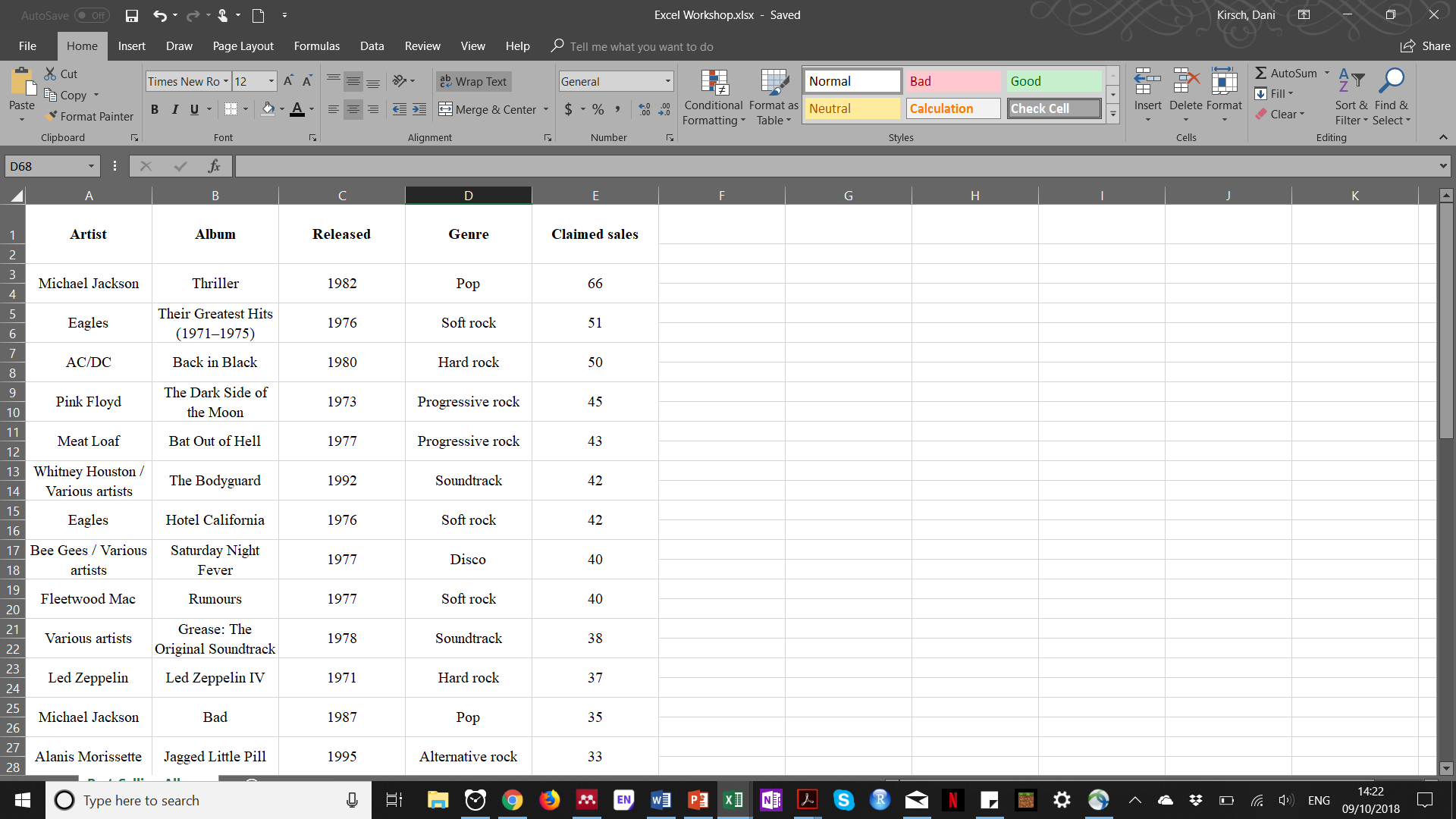 Cell
Row
Column
Organizing Data
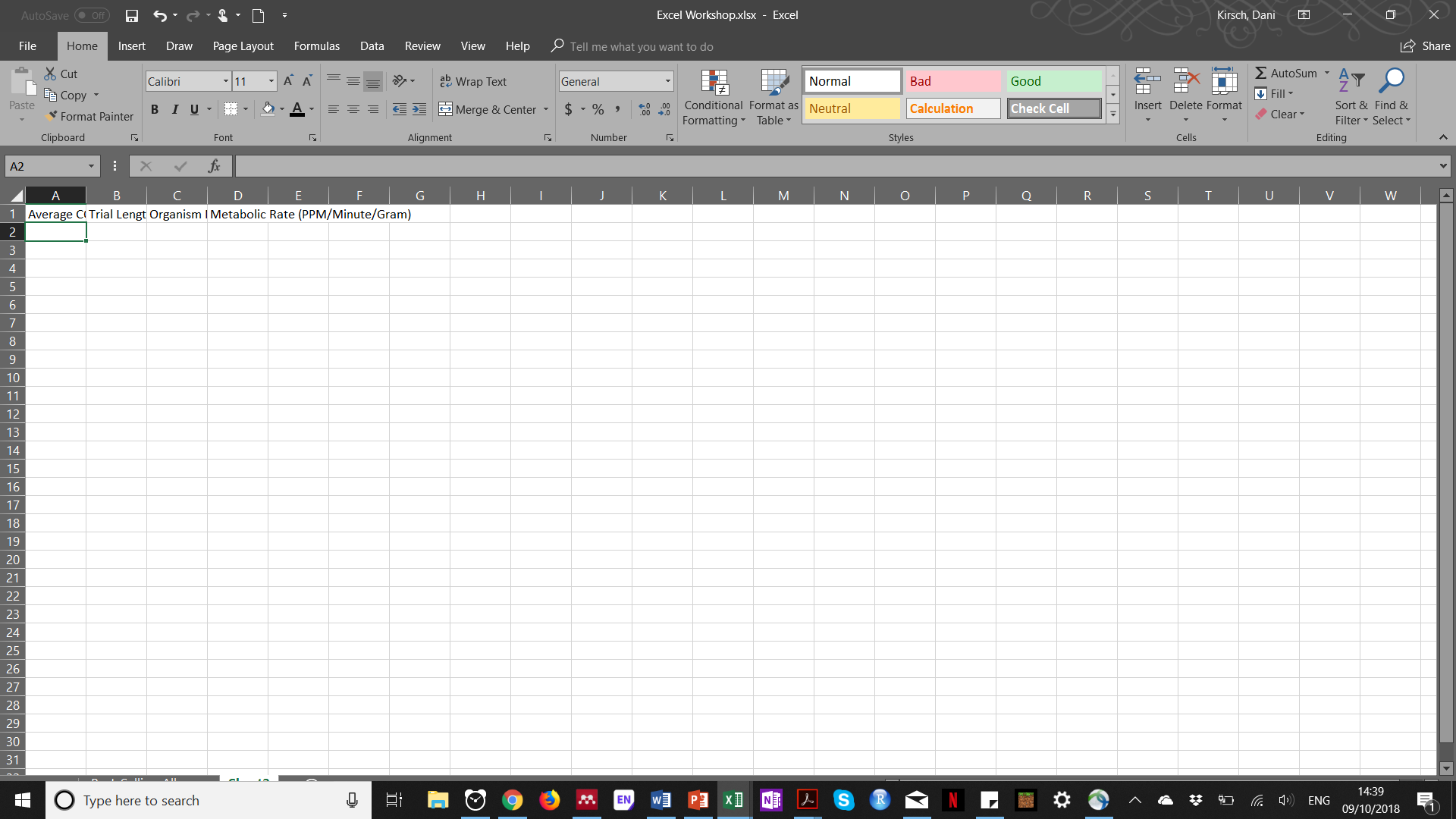 Column and row labels
Widen columns
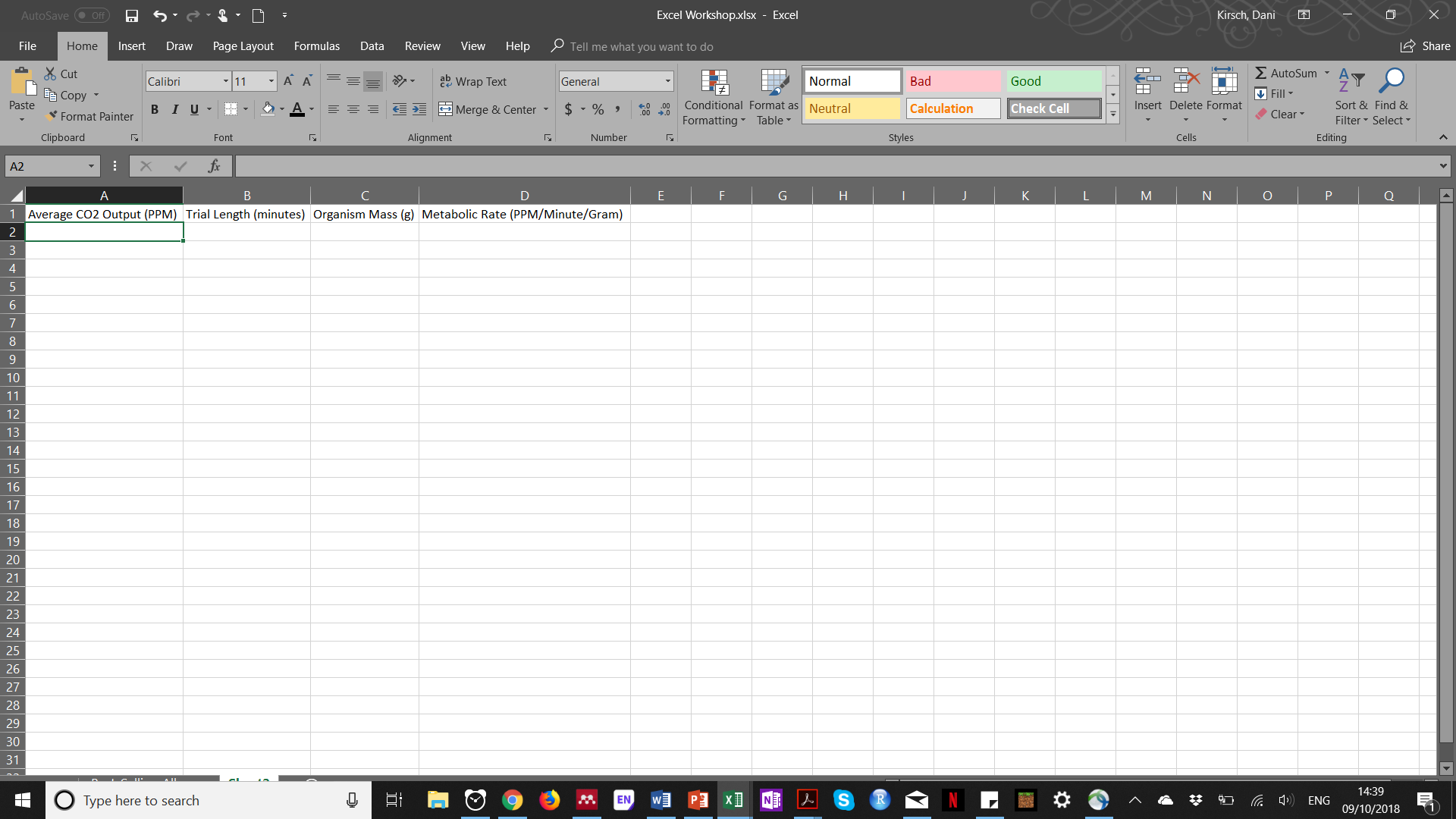 Functions: Basic Math
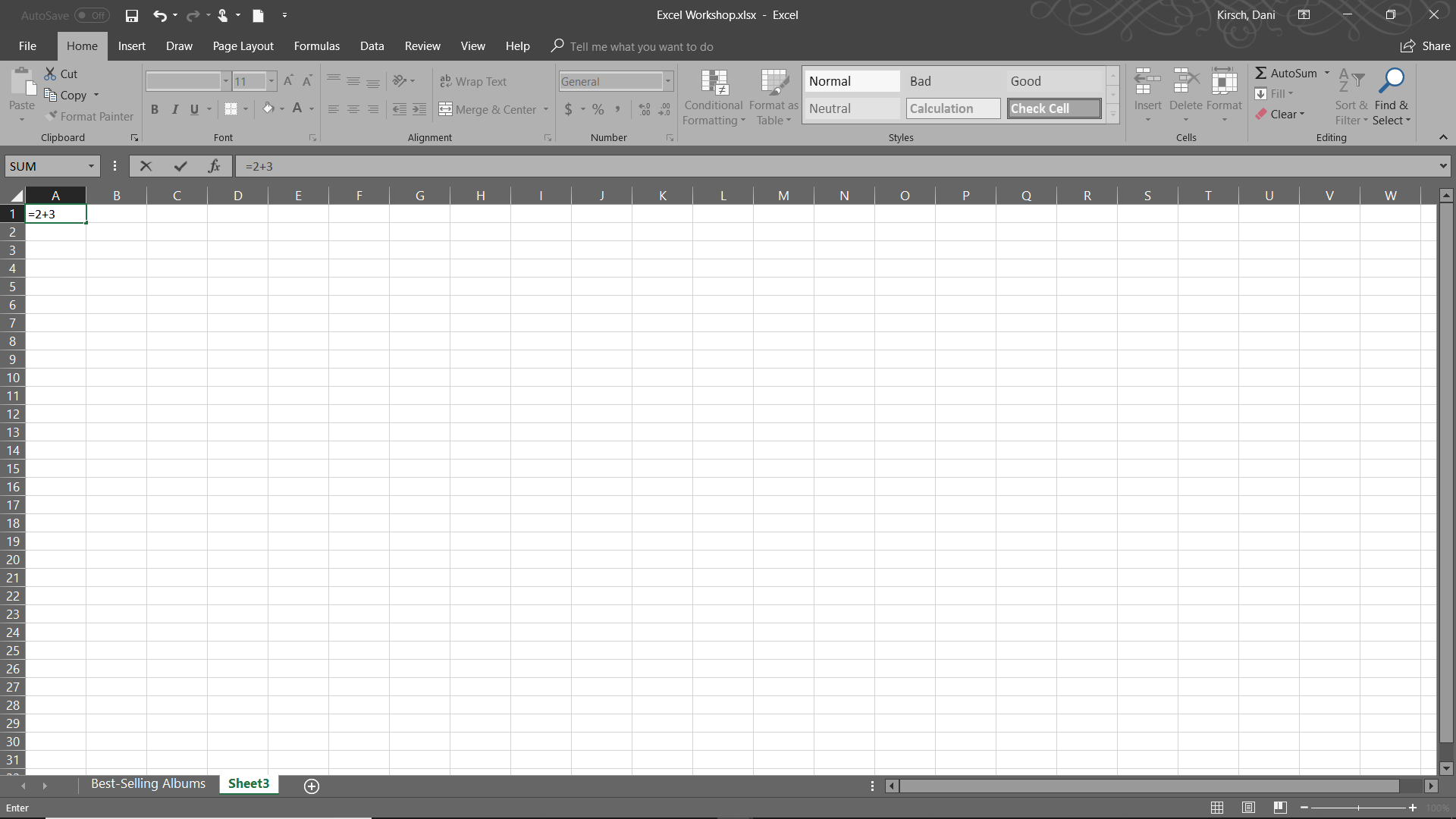 Addition: =X+Y
 Subtraction: =X-Y
Multiplication: =X*Y
Division: =X/Y
Average: =average( )
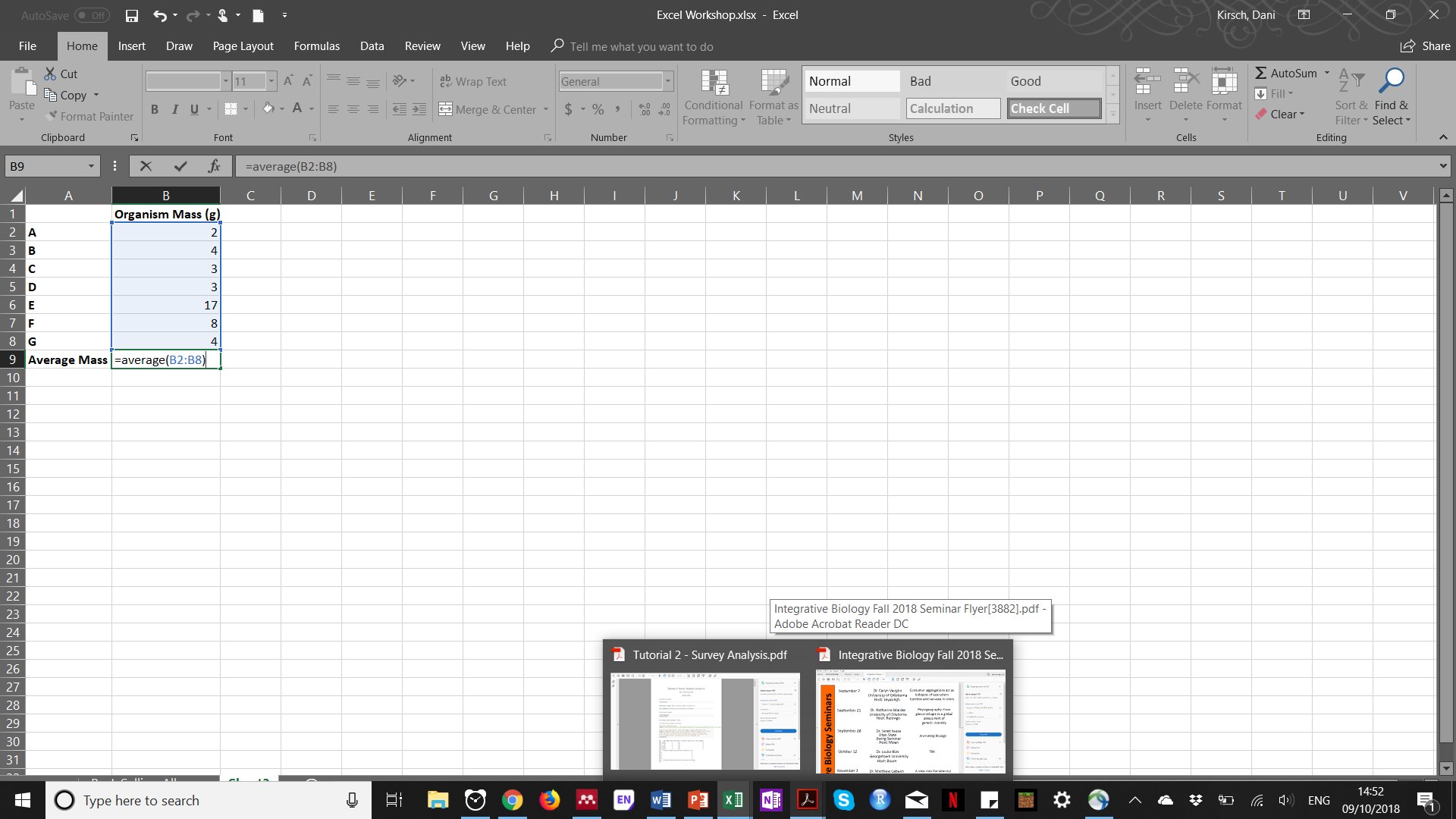 Functions: Other Calculations
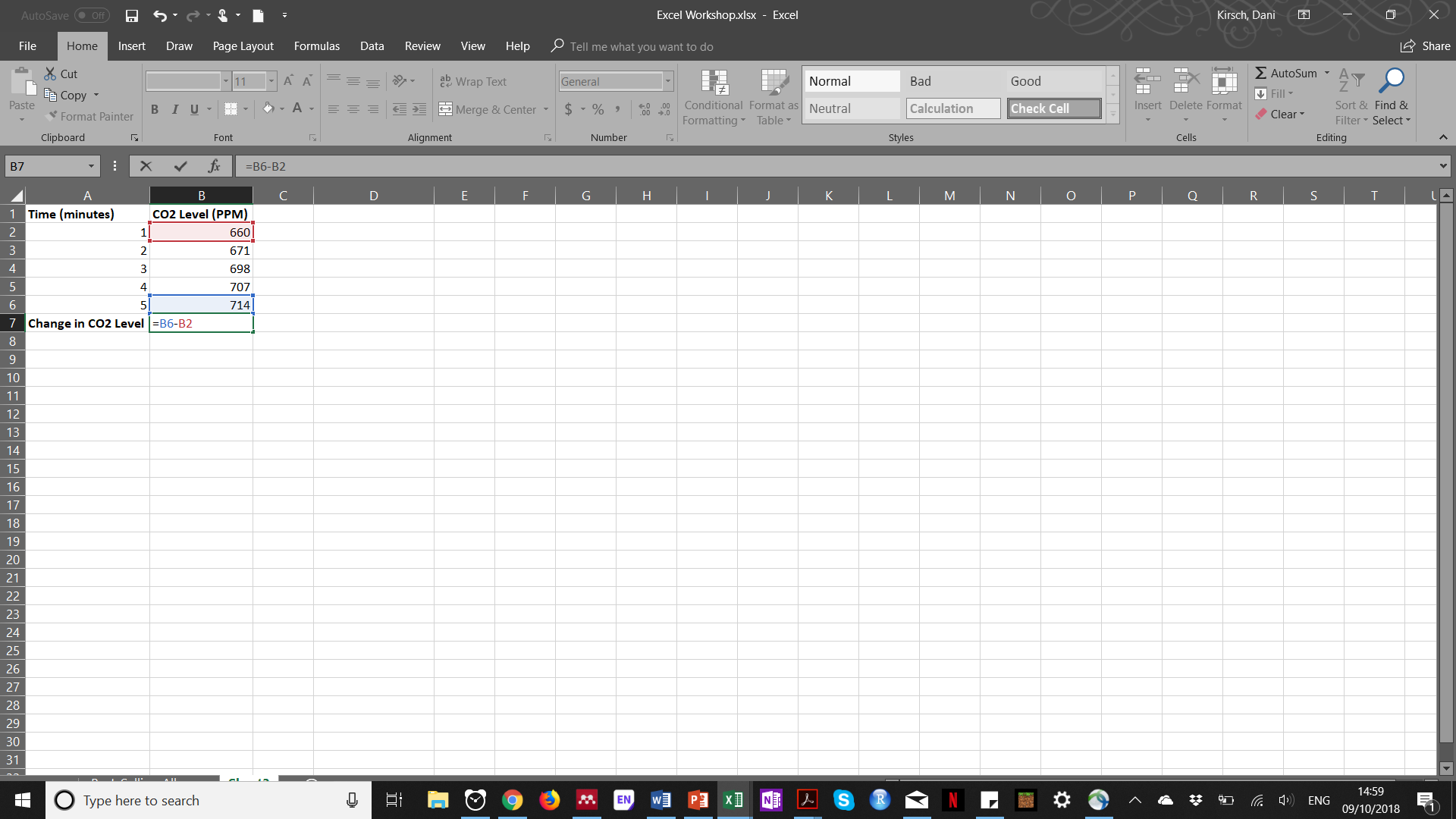 Range: =Final-Initial
Standard Deviation: =stdev.s( )
stdev.s  standard deviation of sample
stdev.p  standard deviation of population
How much does your population vary from the average?
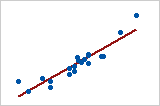 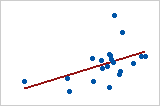 Not much (low standard deviation)
A lot (high standard deviation)
2017 Minitab Inc.
Graphs: Formatting Data
Highlight the data you want in your graph
Go to the Insert tab
Select the type of graph you want
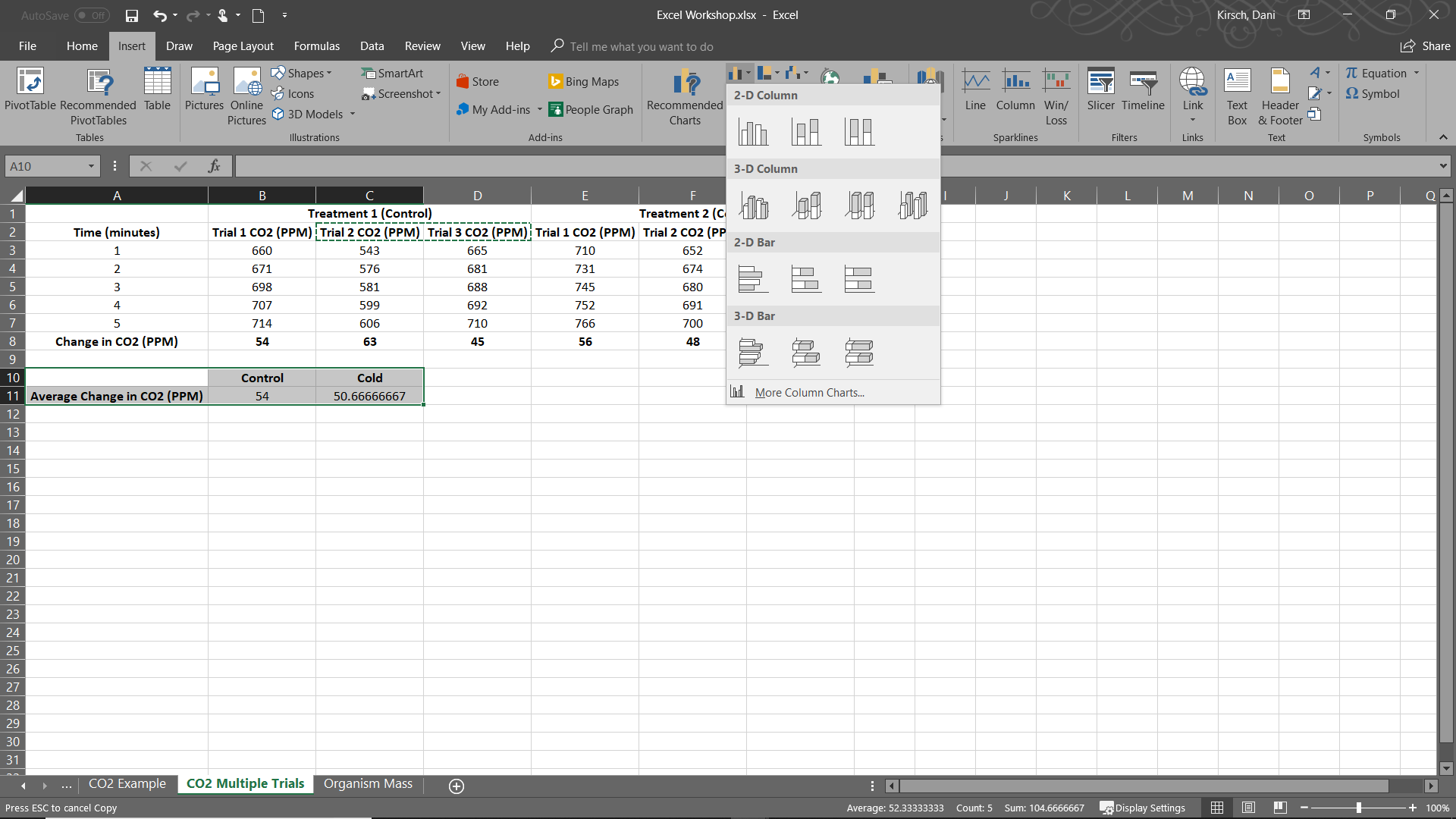 X-axis values
Y-axis values
Graphs: Axis Labels
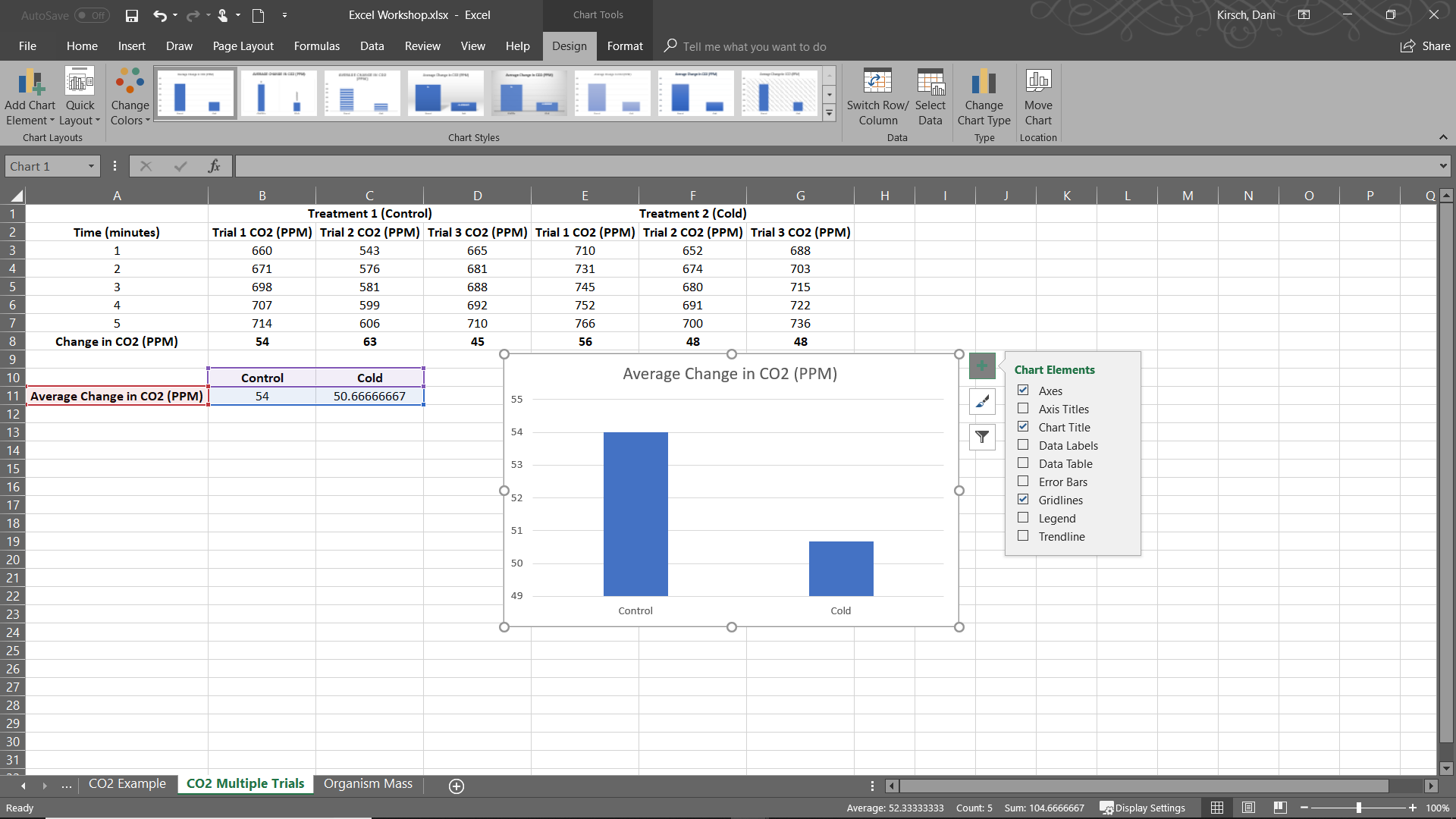 Click the + next to the graph
Select whatever chart elements you want to be displayed
Label the x- and y-axes
Get rid of the title (science uses captions instead)
Properly Formatted Graph
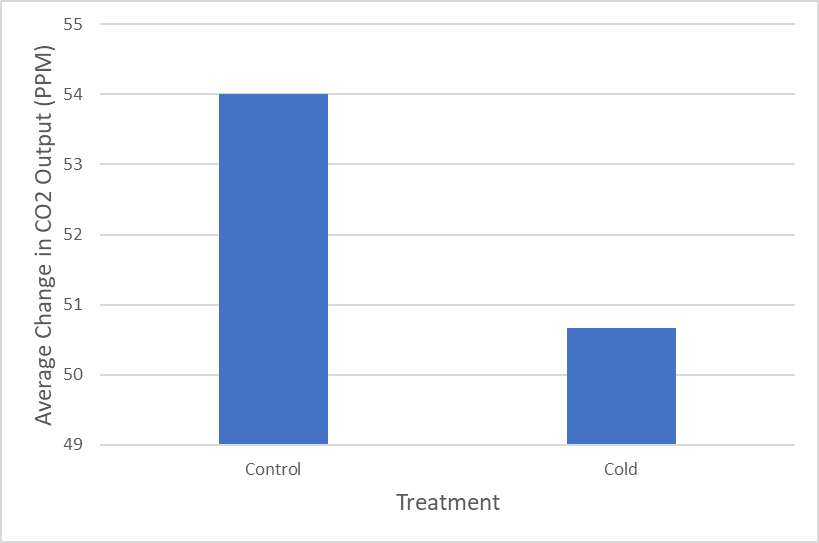 No title
Properly labeled axes
Graph easy to read & interpret
Caption should provide a brief description of the content of the graph
Figure 1. Average change in CO2 output (PPM) in control treatment (22.4ºC) and cold treatment (12.2ºC).
Functions: Slope
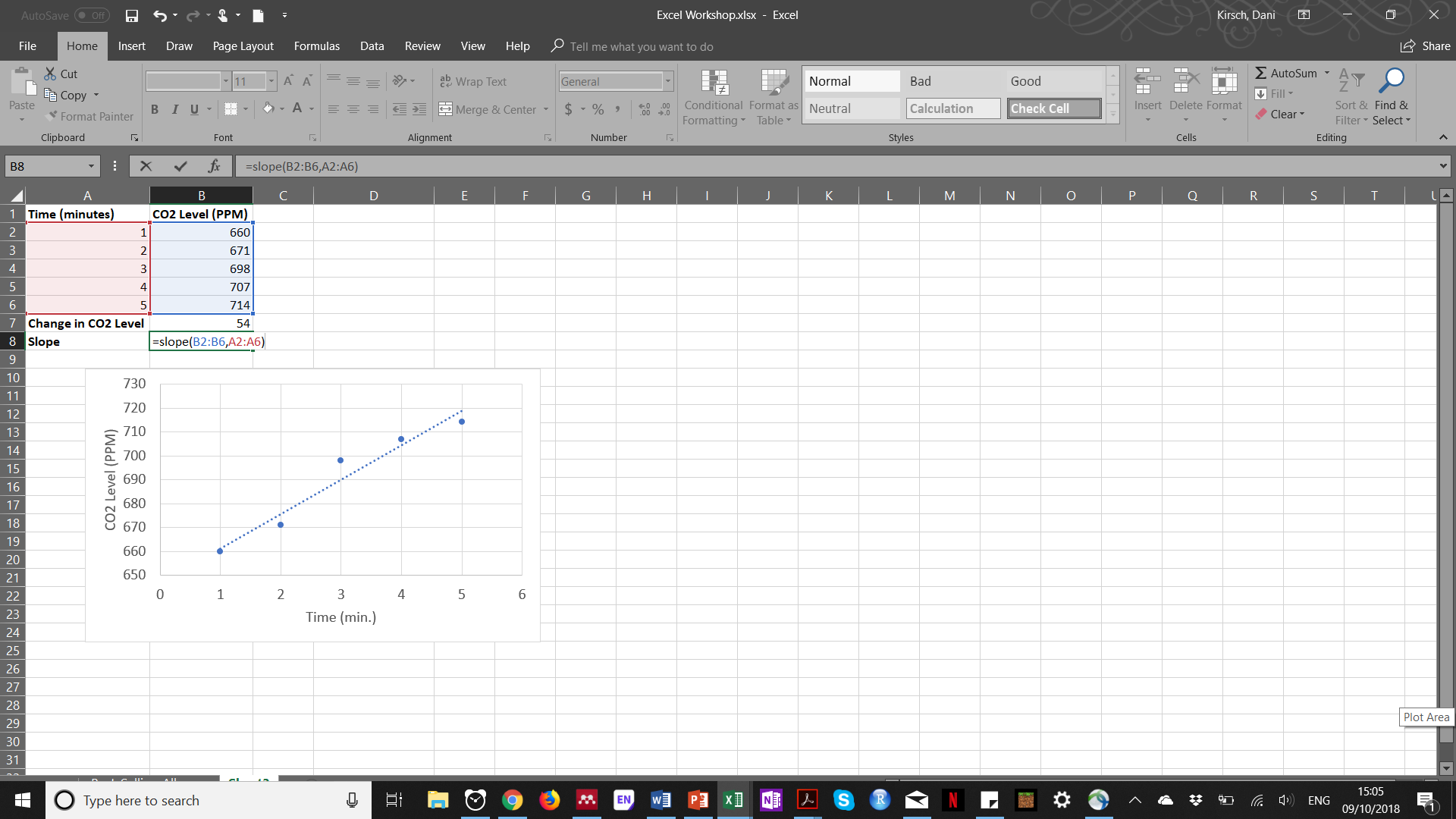 y = mx + b
m  slope
b  y-intercept
Rise over run
Slope: =slope(Y-values , X-values)
Run
Rise
Graphs: Line of Best Fit, Slope
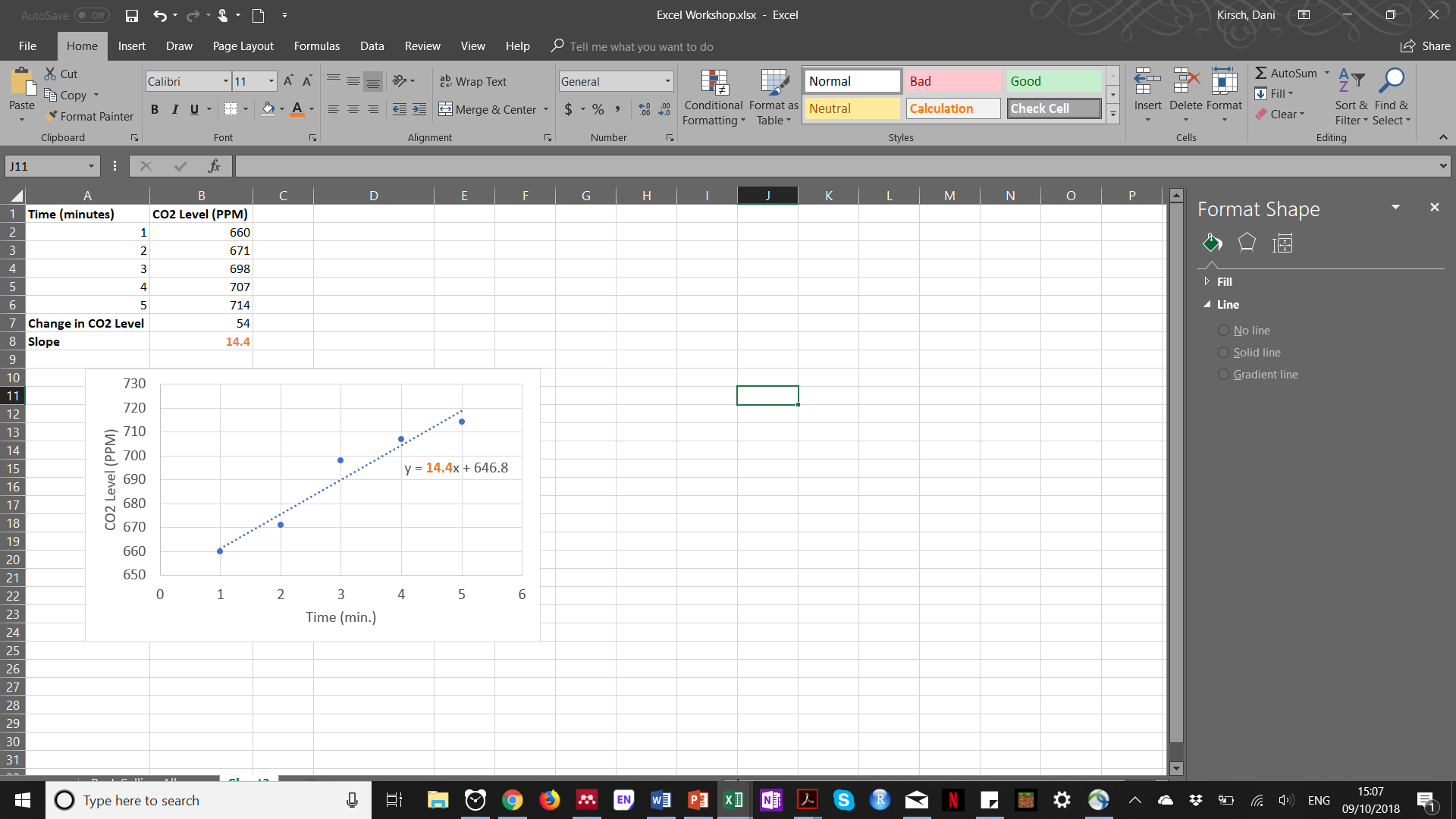 You can add a Trendline 
Produces the line best suited to your data
You can display the equation of the line as well
Another way of finding the slope
Graphs: Choosing the Best Graph
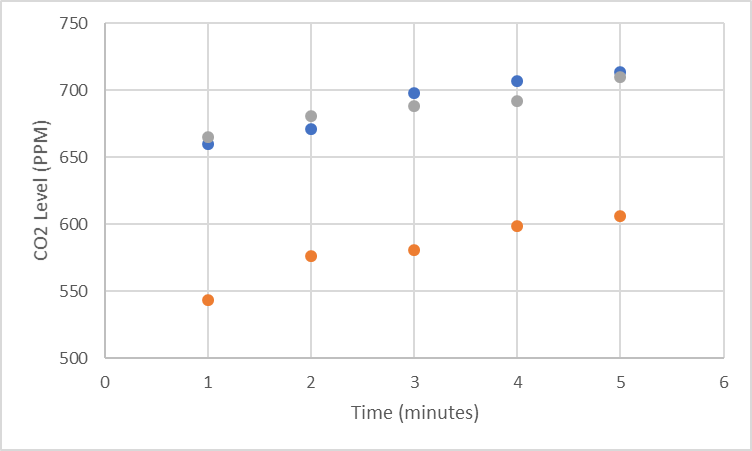 Take a preliminary look at data
Figure 1. Changes in CO2 levels in 3 different trials at ambient temperature (22.4ºC).
Graphs: Choosing the Best Graph
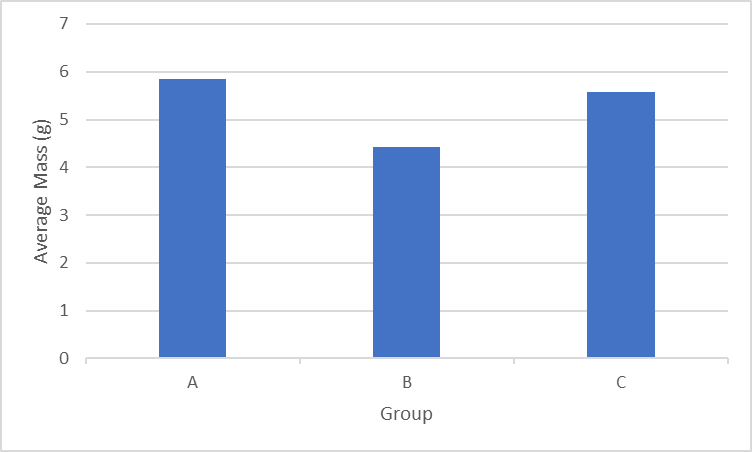 Compare average mass between groups
Figure 1. Average mass (g) for 3 different treatment groups.
Graphs: Choosing the Best Graph
Show a comparison between different genres and their occurrence in the Top 32 Best-Selling Albums
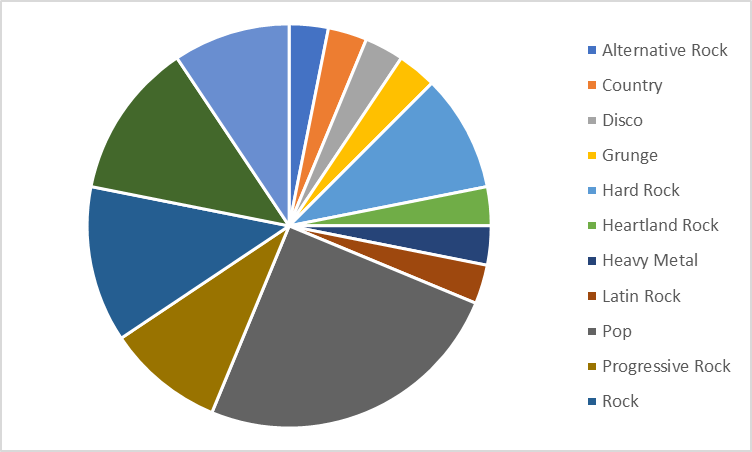 Figure 1. The distribution of the Top 32 Best-Selling Albums by genre.